Chapter 3: The Neoliberal Stew: A Dozen Essential Ingredients
“Hear me, people: We have now to deal with another race – small and feeble when our fathers first met them, but now great and overbearing. Strangely enough they have a mind to till the soil and the love of possessions is a disease with them. These people have made many rules that the rich may break but the poor may not. They take their tithes from the poor and weak to support the rich and those who rule.”   …. Chief Sitting Bull
Chief Sitting Bull
[Speaker Notes: What does his quote in your book mean to you? Wikipedia]
The Philosophy of Neoliberalism, Milton Friedman
[Speaker Notes: Philosophy of neoliberalism – on the Milton Friedman. Wikipedia]
Federal Reserve Chairmen
[Speaker Notes: Different approaches to the Federal Reserve – Marriner Eccles on the right, Alan Greenspan on the left.  What were these different approaches? Wikipedia]
The Neoliberal Stew12 Ingredients
#1  Free Trade
#2  Privatization
#3  Deregulation
#4  Limited Government
#5  Supply Side Economics
#6  Lower Taxes
#7  Markets Know Best
#8  Reduce the Deficit
#9  Support Corporations and Financial Sector
#10  “Free” Labor
#11  Rugged Individualism
#12  Spreading Neoliberalism
Ingredient #1  Free Trade
[Speaker Notes: Alexander Hamilton statue outside the Treasury Bldg, Washington D. C. He also graces the $10 bill. What was his stance on trade? What do you think his stance would be on trade today? Wikipedia]
Smoot – Hawley Tariff Act,1929
[Speaker Notes: Willis C. Hawley (left) and Reed Smoot in April 1929, shortly before the Smoot-Hawley Tariff Act passed the House of Representatives. Wikipedia]
NAFTA Coat of Arms
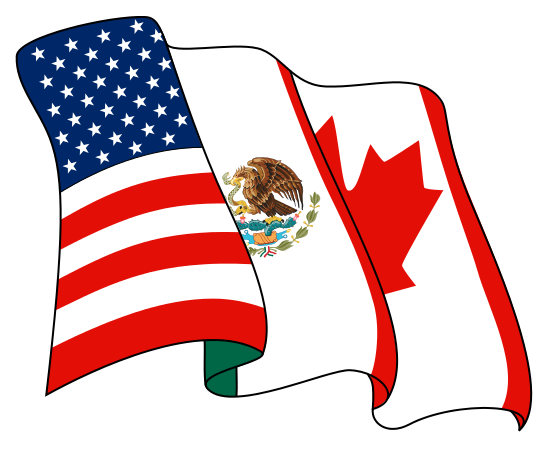 [Speaker Notes: Coat of arms of North American Free Trade Agreement Tratado de Libre Comercio de América del Norte  (Spanish) Accord de Libre-échange Nord-Américain  (French) Wikipedia]
North American Free Trade Association NAFTA
[Speaker Notes: One of NAFTA’s signing ceremonies, October 1992 in Mexico. Who are the people at the ceremony? Wikipedia]
NAFTA
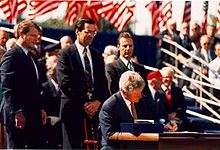 [Speaker Notes: Free Trade and NAFTA were supported by both Democrats and Republicans, here President Bill Clinton signs the agreement. Wikipedia]
Ingredient #2 Privatization
[Speaker Notes: Privatization of land held communally by Native Americans. A 1911 ad offering “Allotted Indian Land” for sale as a result of the Dawes Act in 1887. Wikipedia]
Transportation Security Administration TSA
[Speaker Notes: Seal when under the Department of Transportation. Attempts have been made to privatize these public agency. Wikipedia]
Ingredient #3 Deregulation
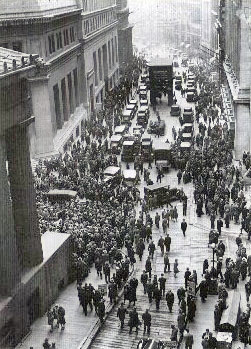 [Speaker Notes: Crowd gathering on Wall Street during the Stock Market crash of 1929. The crash was due, in part, to a lack of regulation of the market. Wikipedia]
Deregulation: Glass-Steagall Act, 1933
[Speaker Notes: Sen. Carter Glass (D–Va.) and Rep. Henry B. Steagall (D–Ala.-3), the co-sponsors of the Glass–Steagall Act. Wikipedia]
Enron Headquarters, Houston, TX
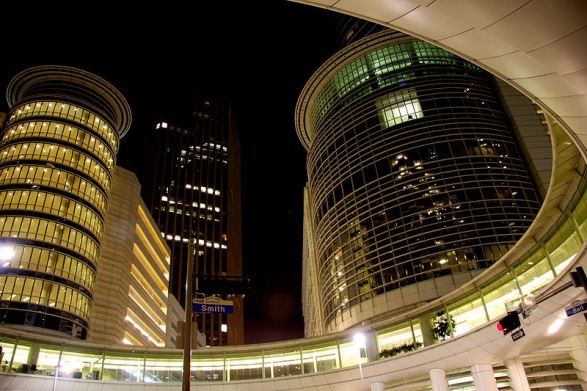 [Speaker Notes: Wikipedia]
Water Privatization
[Speaker Notes: Many municipal water supplies are targeted for privatization. Wikipedia]
Ingredient #4  Small Government
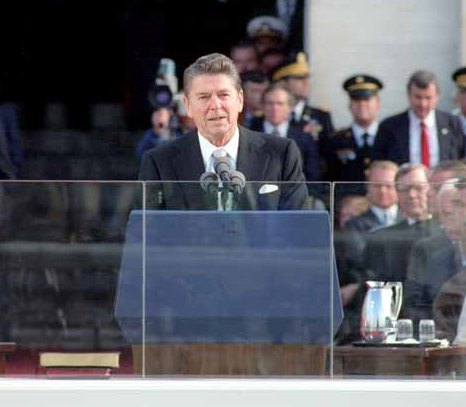 [Speaker Notes: Ronald Reagan supported a small government. Wikipedia]
Ingredient #5  Supply Side Economics
[Speaker Notes: Supply-side economics proposes that tax decreases lead to economic growth. Historical data, however, shows no correlation between lower top marginal tax rates and GDP growth rate. Wikipedia]
Ingredient #6  Lower Taxes
[Speaker Notes: Wikipedia]
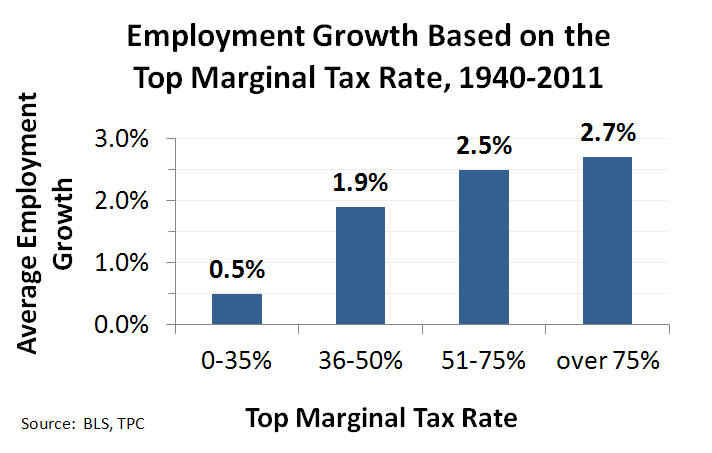 [Speaker Notes: Wikipedia]
[Speaker Notes: Wikipedia]
WarrenBuffett
[Speaker Notes: Warren Buffett is an American business magnate, investor and philanthropist. He was the most successful investor of the 20th century. Buffett is the chairman, CEO and largest shareholder of Berkshire Hathaway, and consistently ranked among the world's wealthiest people. Wikipedia]
Ingredient #7 Reduce the Deficit
[Speaker Notes: Wikipedia]
[Speaker Notes: Wikipedia]
[Speaker Notes: Congressional Outlays. Wikipedia]
Ingredient #8  Markets Know Best
Homo Economicus
Economic Man
Ingredient #9  Support of Corporations
[Speaker Notes: Wikipedia]
Support of CorporationsSanta Clara County v. Southern Pacific Railroad
[Speaker Notes: Bancroft Davis, the Court Reporter in the Santa Clara County v. Southern Pacific Railroad and former president of Newburgh and New York Railway. Wikipedia]
John D. Rockefeller,One of the first industrial tycoons
[Speaker Notes: Rockefeller as an industrial emperor, 1901 cartoon from Puck magazine. John Davison Rockefeller, Sr. (July 8, 1839 – May 23, 1937) was an American business magnate and philanthropist. He was a co-founder of the Standard Oil Company, which dominated the oil industry and was the first great U.S. business trust. Wikipedia]
Ingredient #10 Labor,Knights of Labor
[Speaker Notes: Knights of Labor was the largest and one of the most important American labor organizations of the 1880s. Its most important leader was Terence V. Powderly. The Knights promoted the social and cultural uplift of the workingman, rejected Socialism and radicalism, demanded the eight-hour day. and promoted the producers ethic of republicanism. Wikipedia]
American Federation of Labor
[Speaker Notes: Left  The American Federation of Labor (AFL) was the first federation of labor unions in the United States. It was founded in Columbus, Ohio, in May 1886 by an alliance of craft unions disaffected from the Knights of Labor, a national labor association. Samuel Gompers of the Cigar Makers' International Union was elected president of the Federation at its founding convention and was reelected every year except one until his death in 1924. Wikipedia

Right  Samuel Gompers in the office of the American Federation of Labor, 1887.]
Union Man’s Burden
[Speaker Notes: 1922 cartoon from the American Federationist. The caption reads: THE UNION MAN'S BURDEN, Every Organized Worker Carries an Unorganized Worker "Strapped to His Back". Wikipedia]
Labor Union
[Speaker Notes: AFSCME members by the US Capitol, 2013. The American Federation of State, County and Municipal Employees (AFSCME) is a major trade union in the United States. It represents approximately 1.5 million workers, most of whom work in the public sector.  The union has become known in recent years for its involvement in political campaigns.  Wikipedia]
Rise and Fall of Union Membershipin the United States 1930-2010
[Speaker Notes: Wikipedia]
Wages
[Speaker Notes: Wikipedia]
Ingredient #11  Rugged Individualism
[Speaker Notes: Atlas Shrugged is a 1957 novel by Ayn Rand. it expresses the advocacy of reason, individualism, capitalism, and the failures of governmental coercion. Wikipedia]
Ingredient #12 Spreading Neoliberalism
[Speaker Notes: Wikipedia]